Restorative justice:
An Introduction
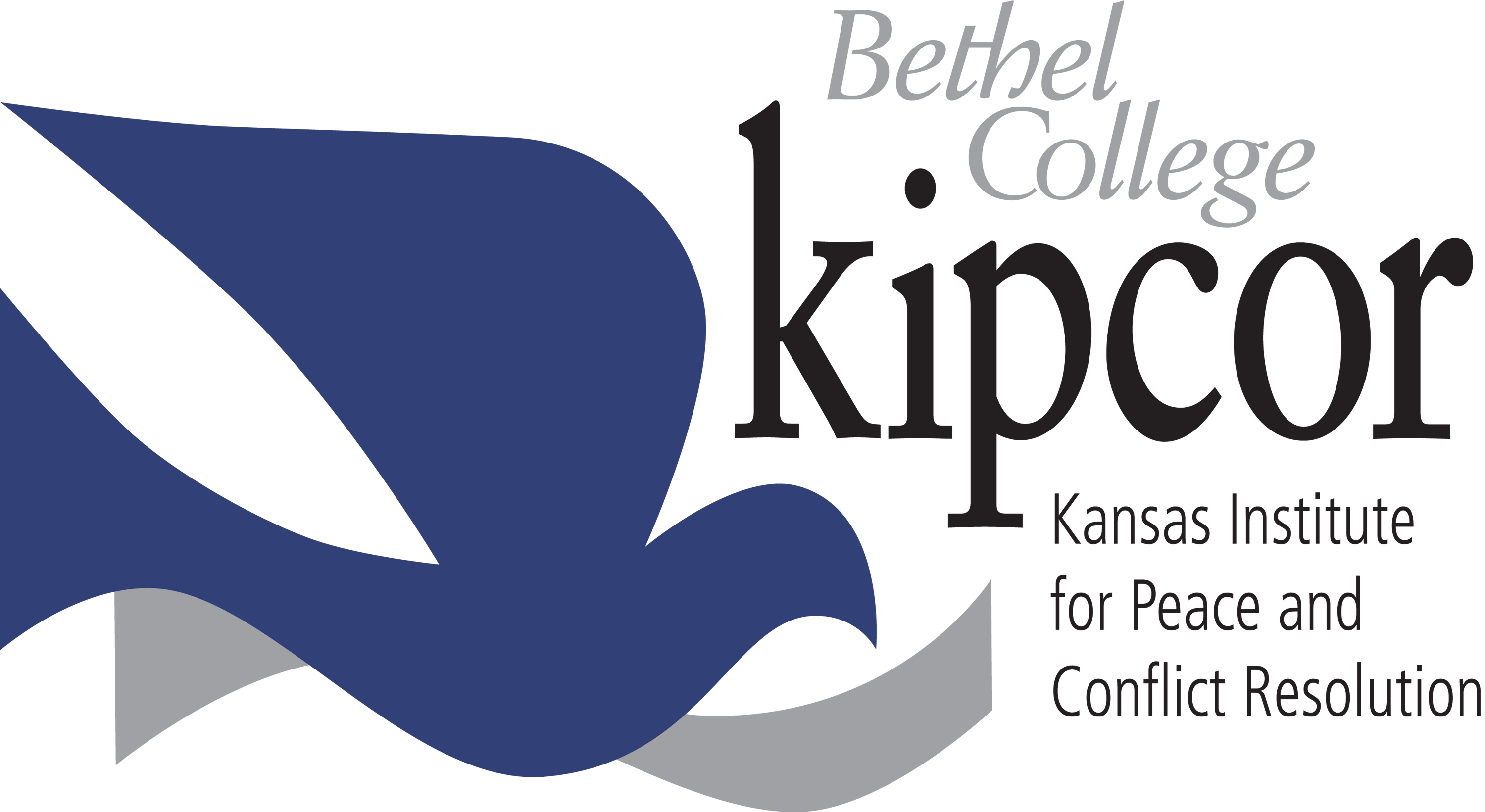 Restorative justice: holistic common sense
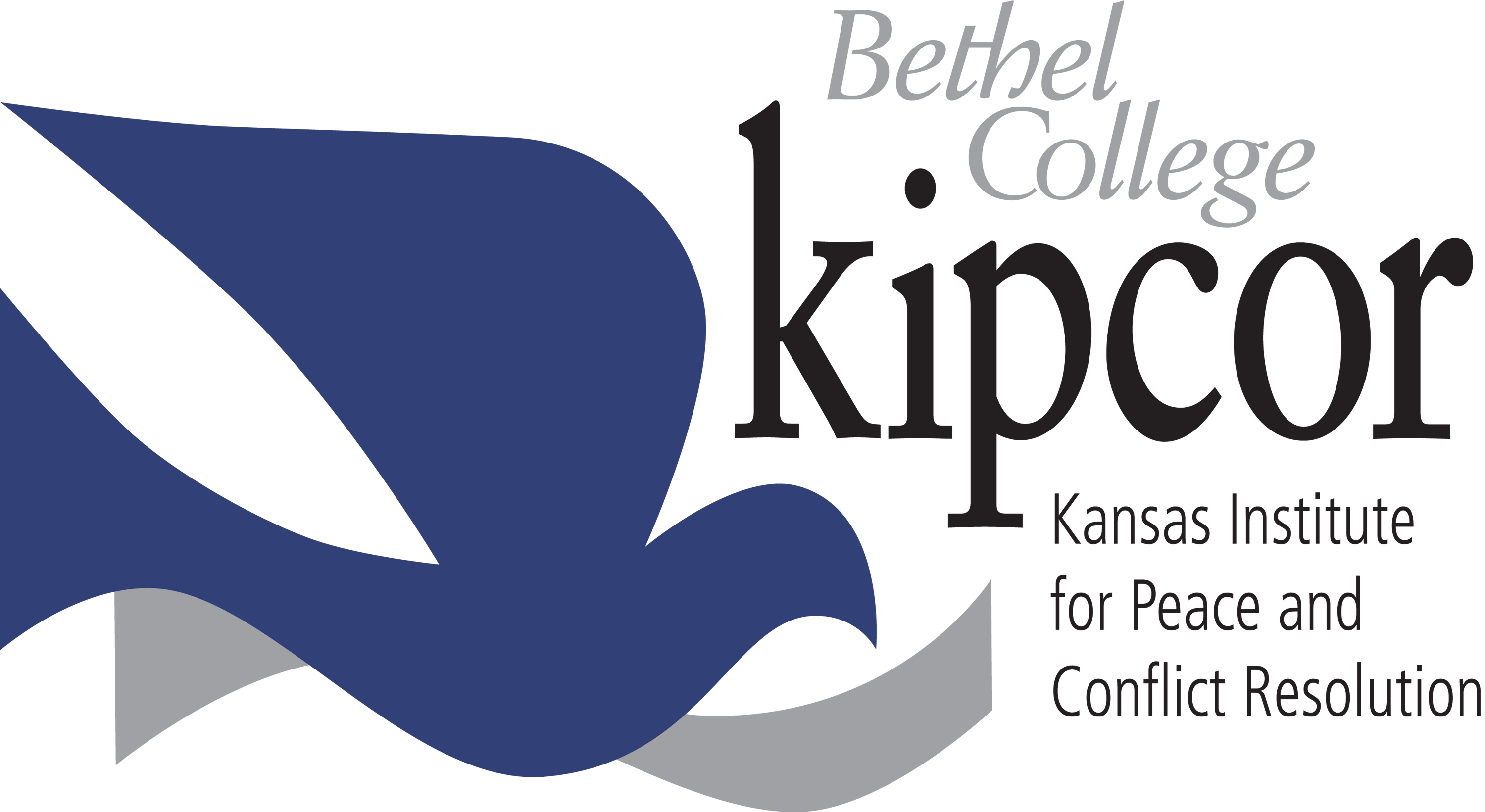 Restorative justice
Restorative Justice is a framework of principles and values which focus on addressing the needs of those impacted by harm through relational processes of accountability and repair. 
Restorative Justice values and principles are applicable in response to harm as well as in its prevention and cessation through relational community building and problem solving.
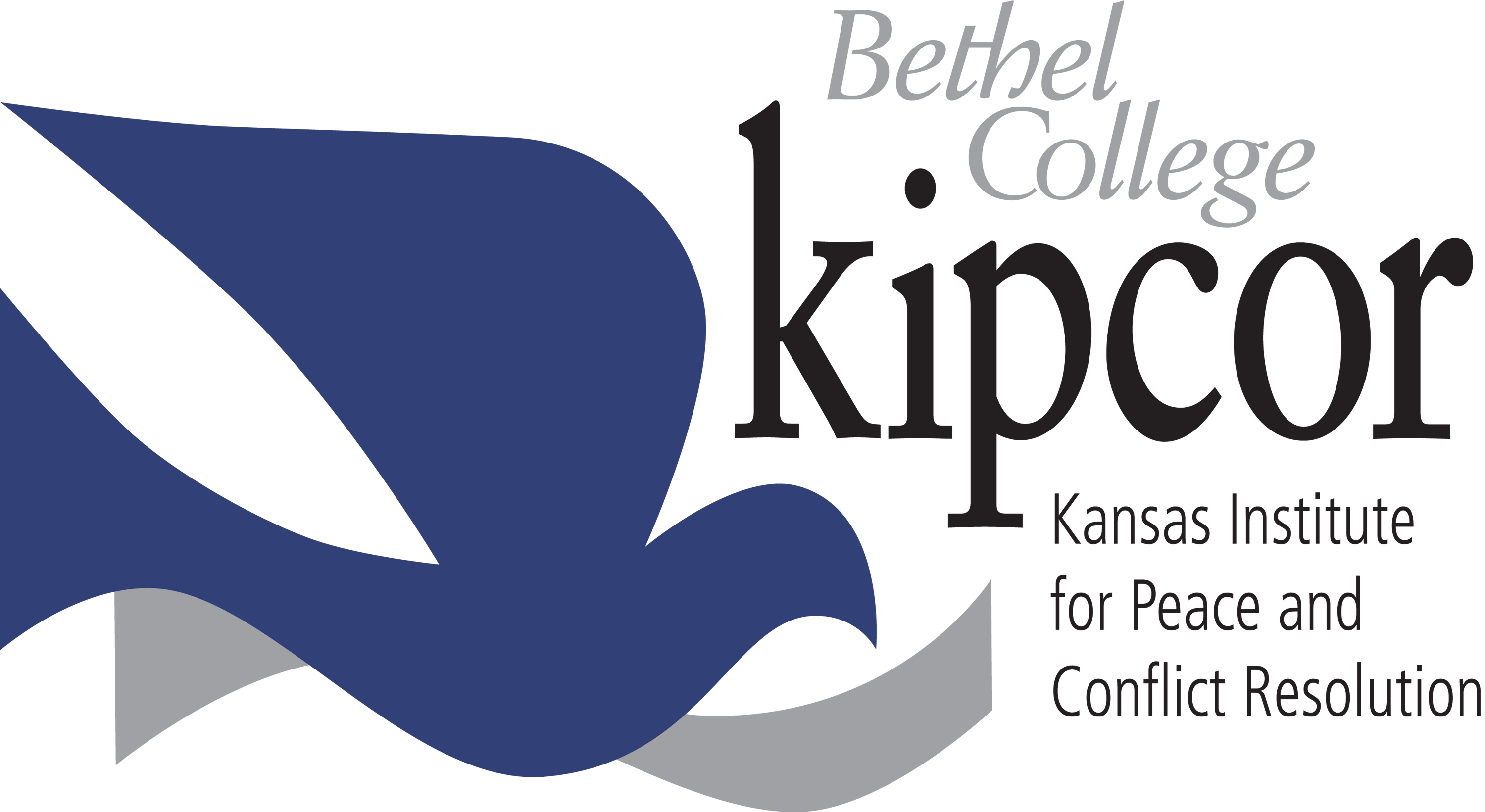 Expressions of values in practice
Who has been hurt? What are their needs?
Who has responsibility to help address those needs?
What process should we use, including those most affected?
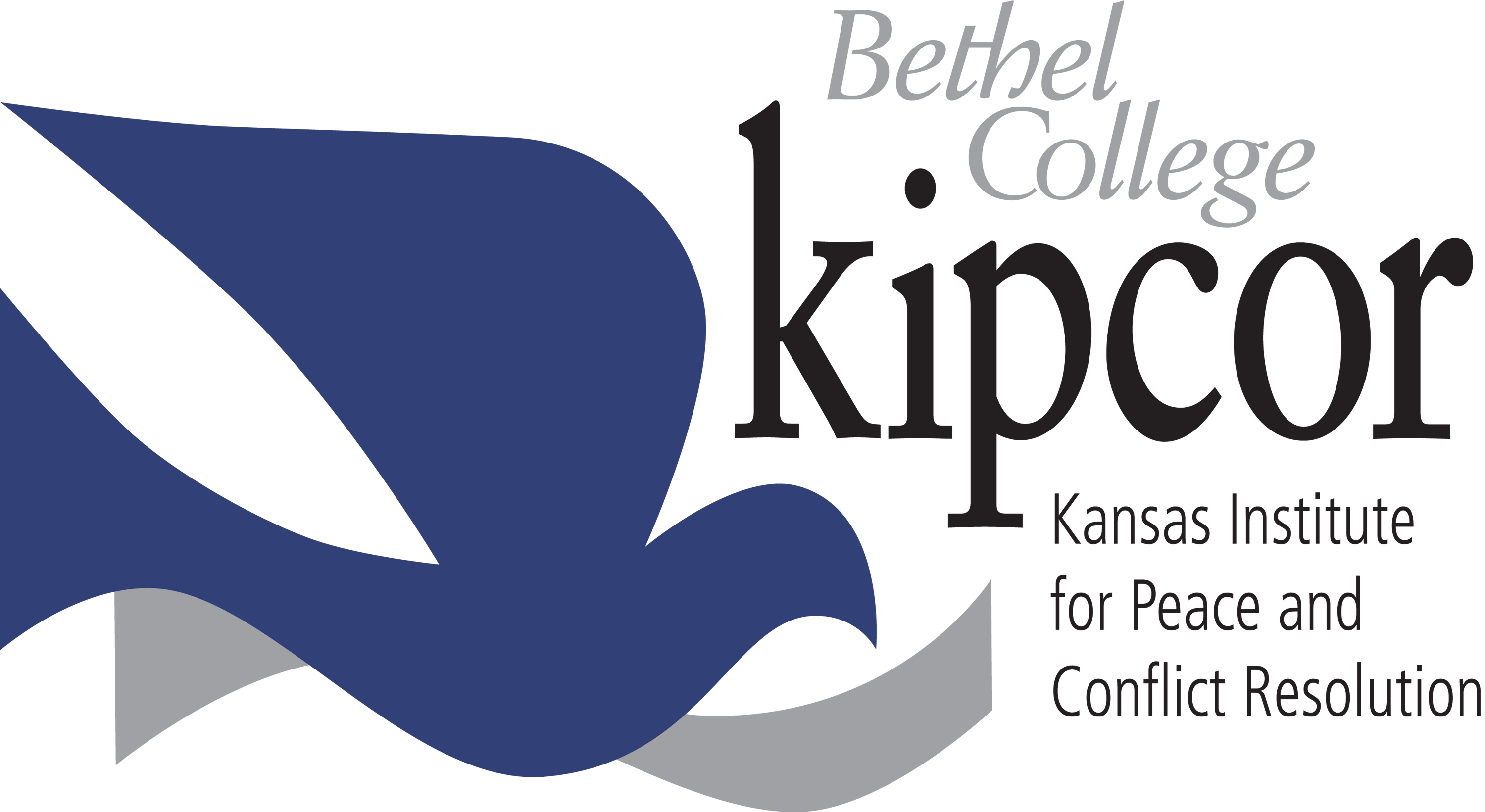 Restorative justice in the schools
Most often circles and conferences
Range of focus from building and maintaining relationships and positive school climate and culture  restoring relationships when harm or wrongdoing has occurred
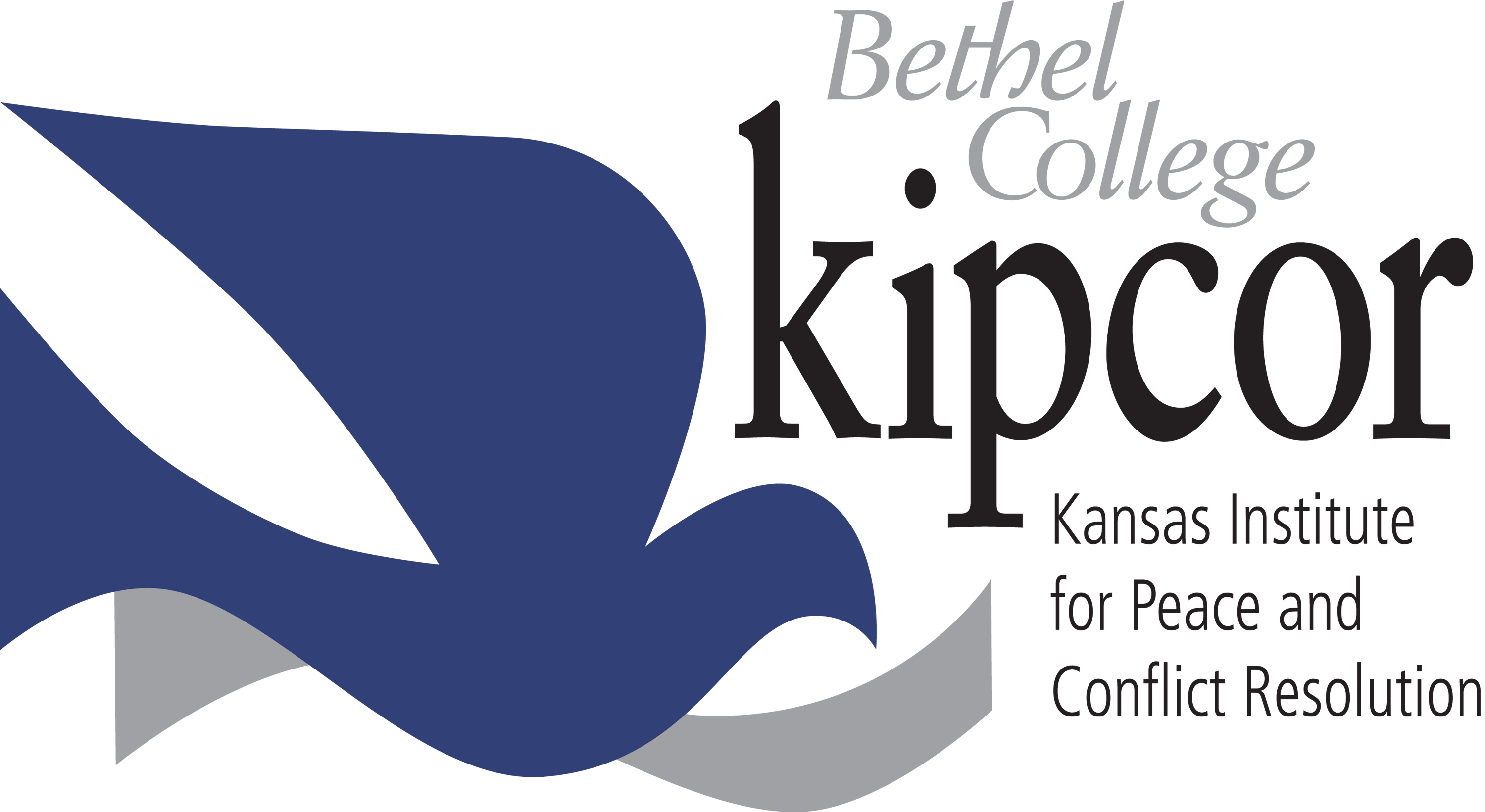 A restorative response to bullying?
Response to incidents:
Conversations with “bully” to find out underlying reasons
Conversations with “targets” to find out their needs
Conference / group conversation in circle to process impact among “victims”
Conference / group conversation in circle to address the harm with both “bully” and “targets”
Restorative reentry conversations if school removal was involved
Preventing incidents:
Community circles building relationships and reducing isolation
School culture of relational accountability
School culture supporting SEL and Trauma Awareness
Restorative responses to incidents
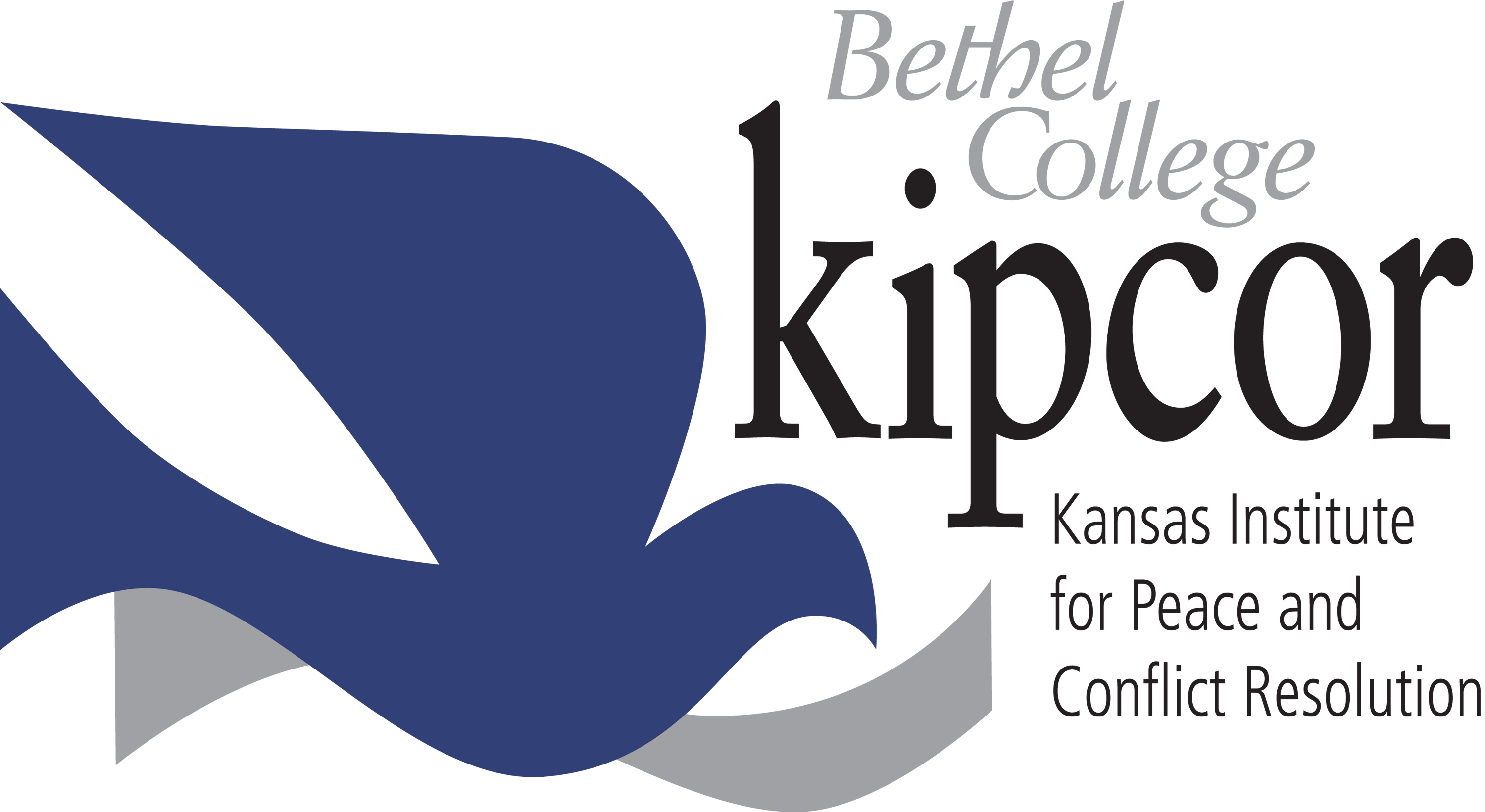 RJ for Bullying
Tier 1: Classroom and school wide restorative practices such as circles should be used as a method to define, teach and acknowledge whole school culture related to bullying.  One example of a tier 1 RJ response to bullying is conducting classroom meetings to allow students to talk openly about bullying, review classroom rules, share concerns, and cooperatively discuss anti-bullying strategies
Oakland Unified School District
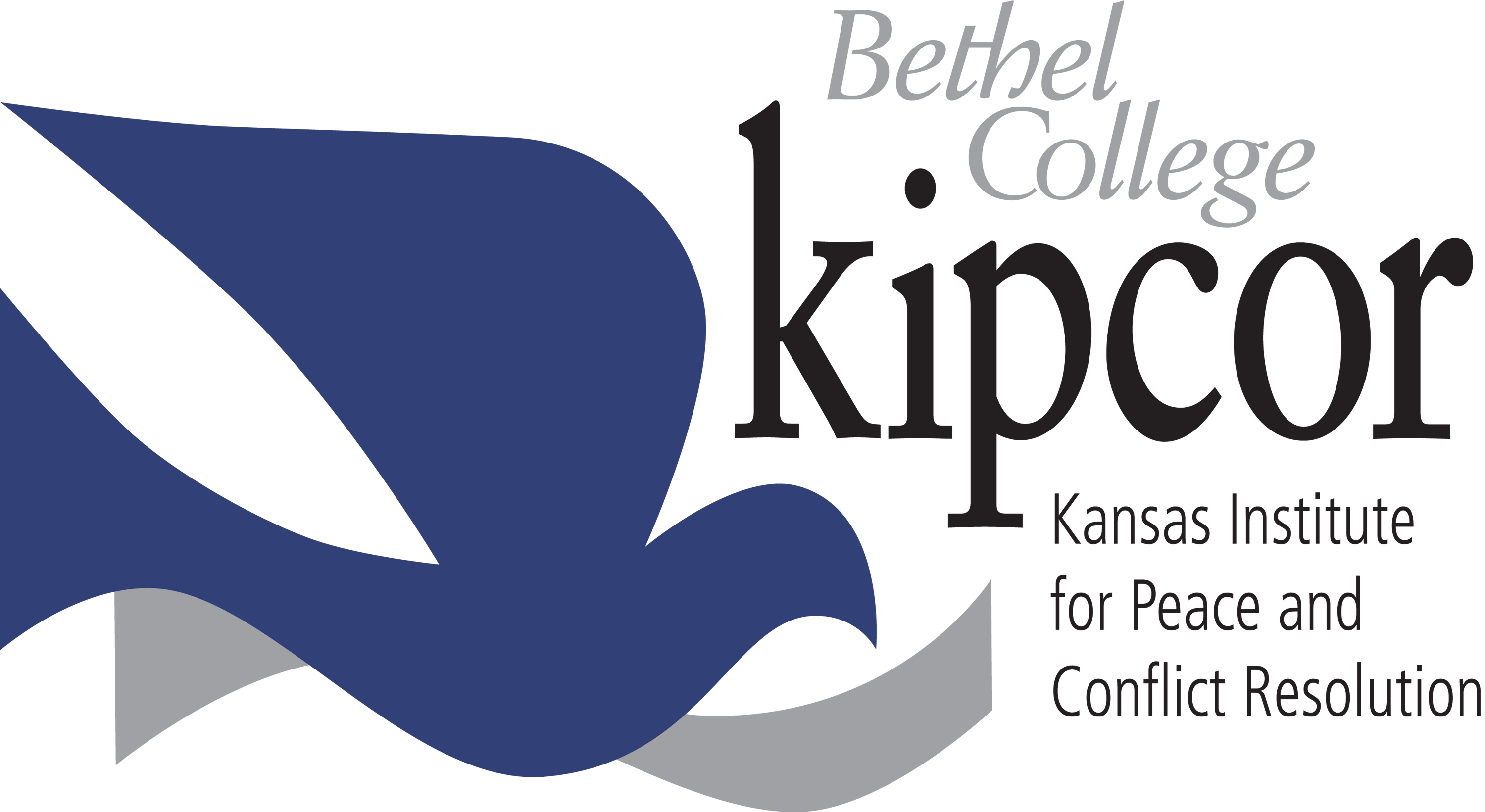 RJ for Bullying
Tier 2:  Parties must not be placed in a situation where they can be retaliated against or re-victimized.  When deciding whether to use RJ as an intervention for a particular incident of bullying, please refer to these guidelines:
If the answer to any of these questions is NO, then please refer the case to an alternate discipline process and/or mental health supports.
1.   Is there a dedicated and qualified staff person that is trained to facilitate Victim/Offender Mediation or Family Group Conferencing (also called Restorative Community Conferencing)?
2.  Does the offender (bully) accept responsibility for the harm caused, and are they willing to make reparations in a face to face meeting with the victim and other affected parties?
3.  If the answer is yes to the above; are the victim and their family willing to engage in a face to face meeting with the offender and other affected parties in a restorative process?
If the answer is YES to these questions, proceed with prep work with all parties per restorative victim/offender mediation protocols.
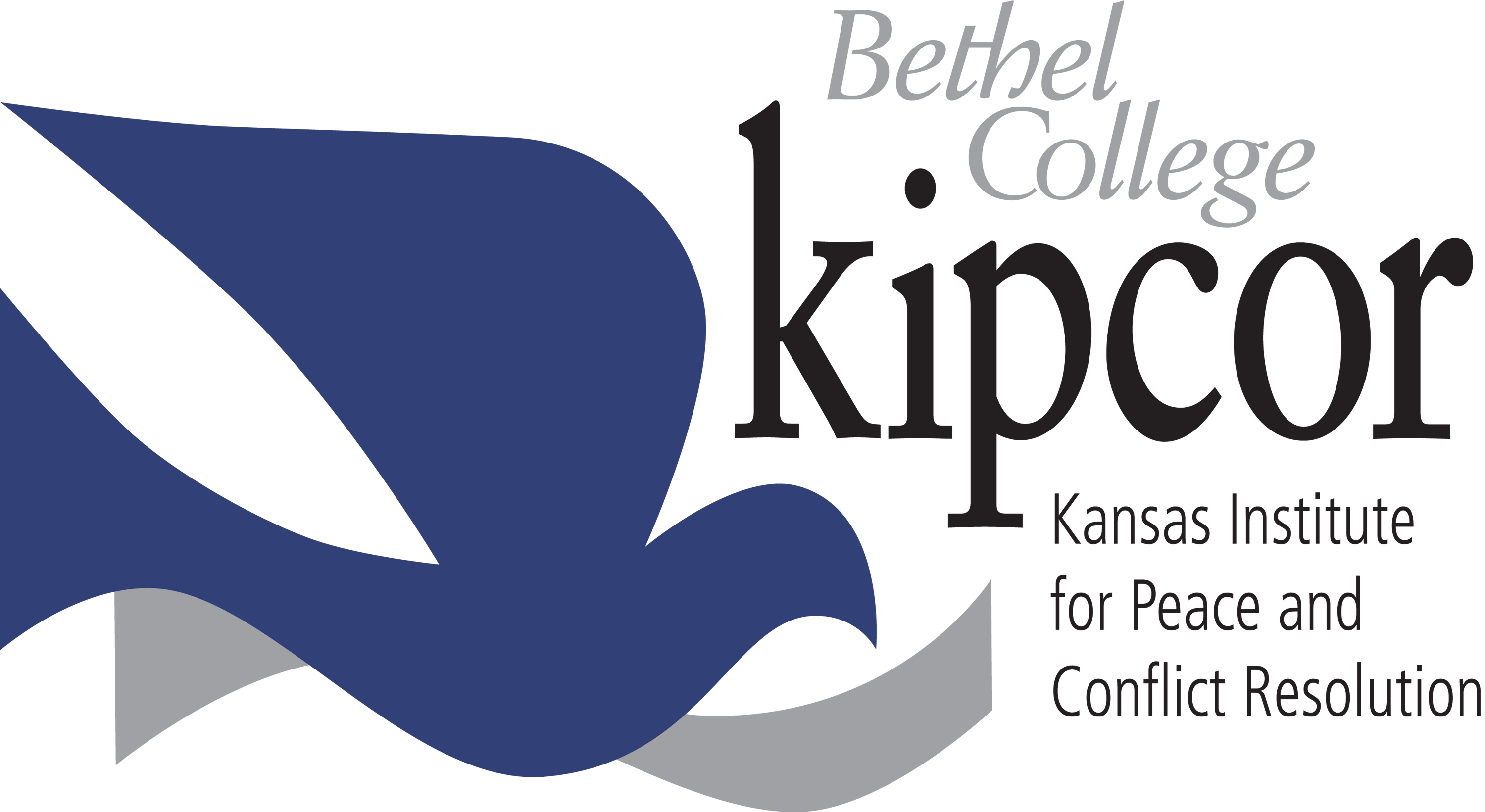 Oakland Unified School District
RJ for Bullying
Tier 3:  Individualized supports for the most affected and highly impacted parties.  An example of a Tier 3 restorative response to bullying would be a circle of support (healing circle)for the target or a circle of support and accountability (COSA) for the aggressor.  Tier 1 circles may happen concurrently in the classroom or school wide if the incident requires a larger discussion.
Oakland Unified School District
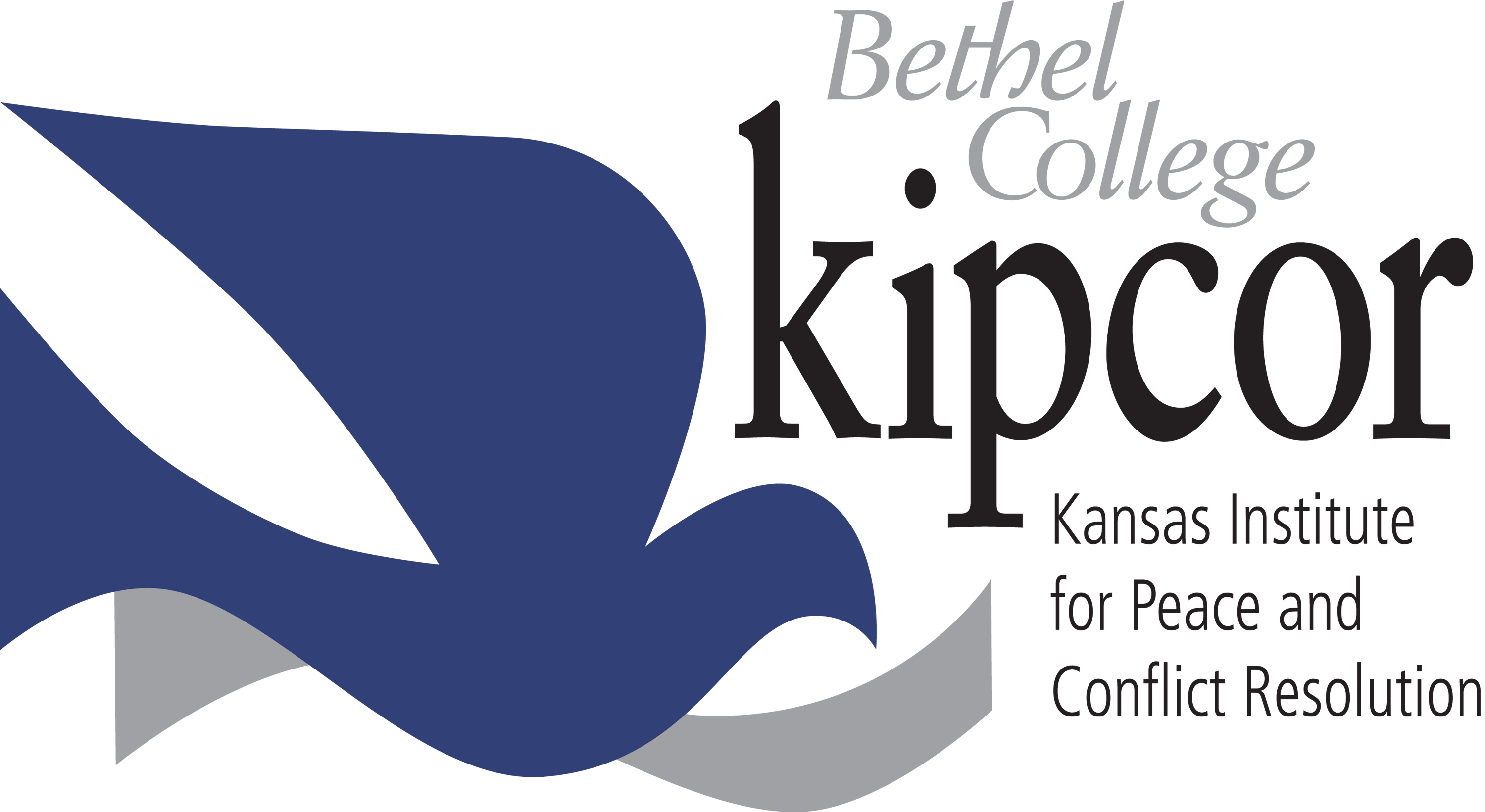 Why does it work?
Addresses underlying issues
Disrupts cycles
Builds connection, limits isolation
Circles re-balance power
Impact of harm is better understood
Victims have voice, choice, safety
Increased accountability
Humanizes the “victims” whom bullies objectify
Increases understanding of diverse perspectives; erasing zero-sum mentalities, and increasing empathy
Transforming school culture is prevention
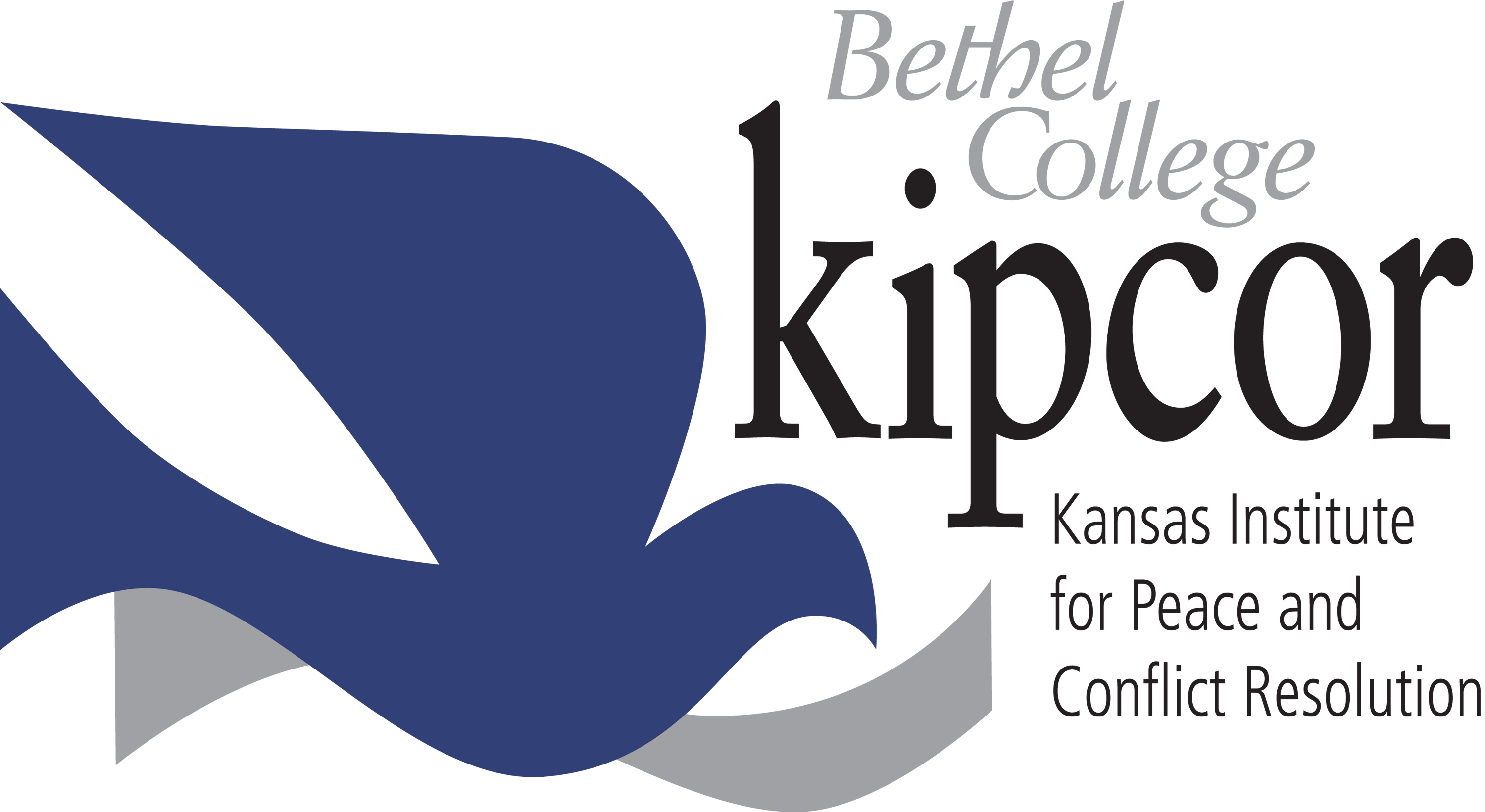 RJ for Bullying – IN PRACTICE
We had repeated bullying incidents … 

…they were able to explain to the kids who were causing the problems how they felt about what they were doing. 


…The severe behavior has stopped…
Minnesota Department of Education (1998)
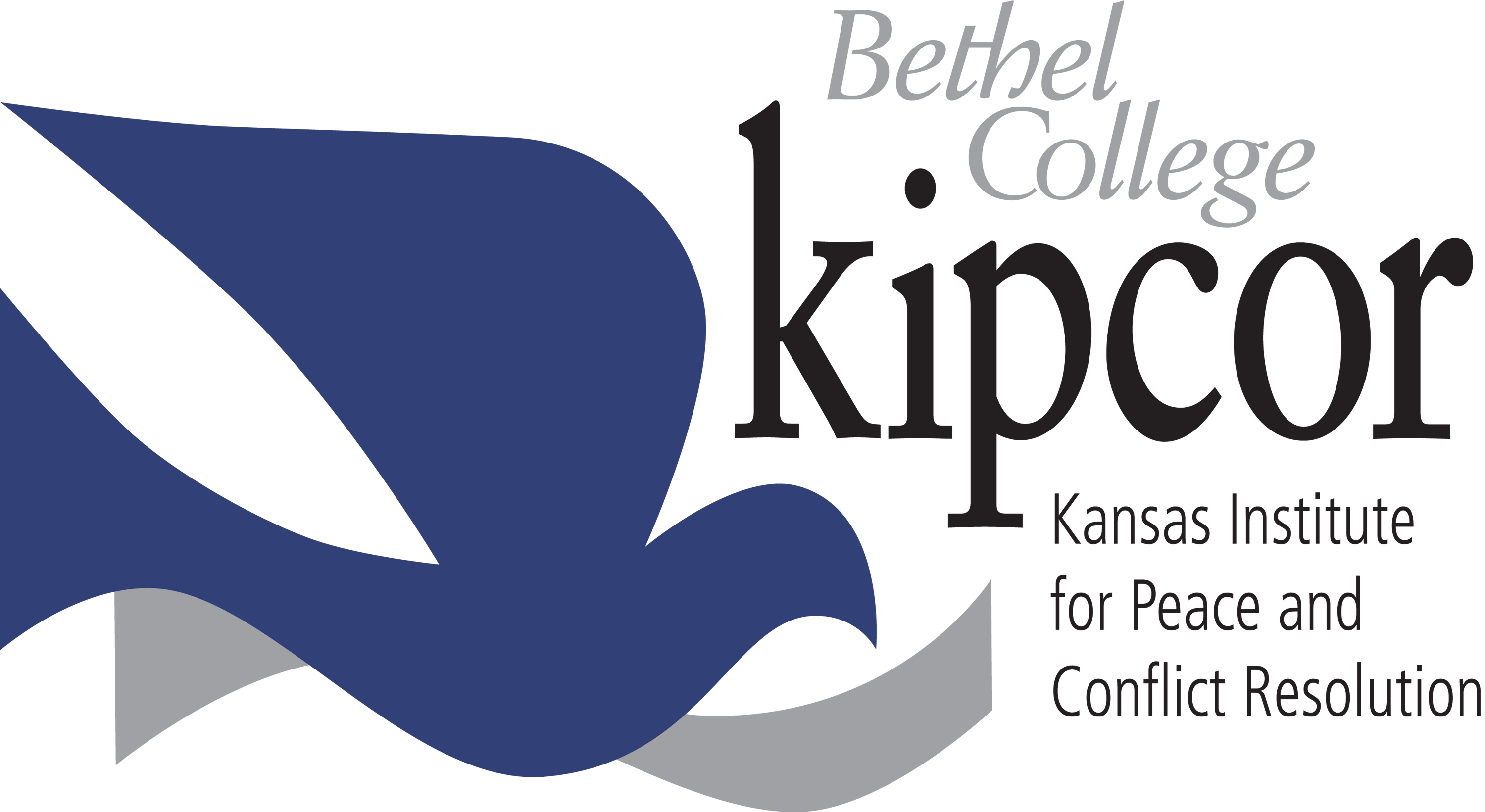 RJ for Bullying – in pRACTICE
Boys and fathers involved in a bullying situation were brought in to help understand the significance of the bullying and to lay ground work for future prevention in the larger school setting.
Minnesota Department of Education (1998)
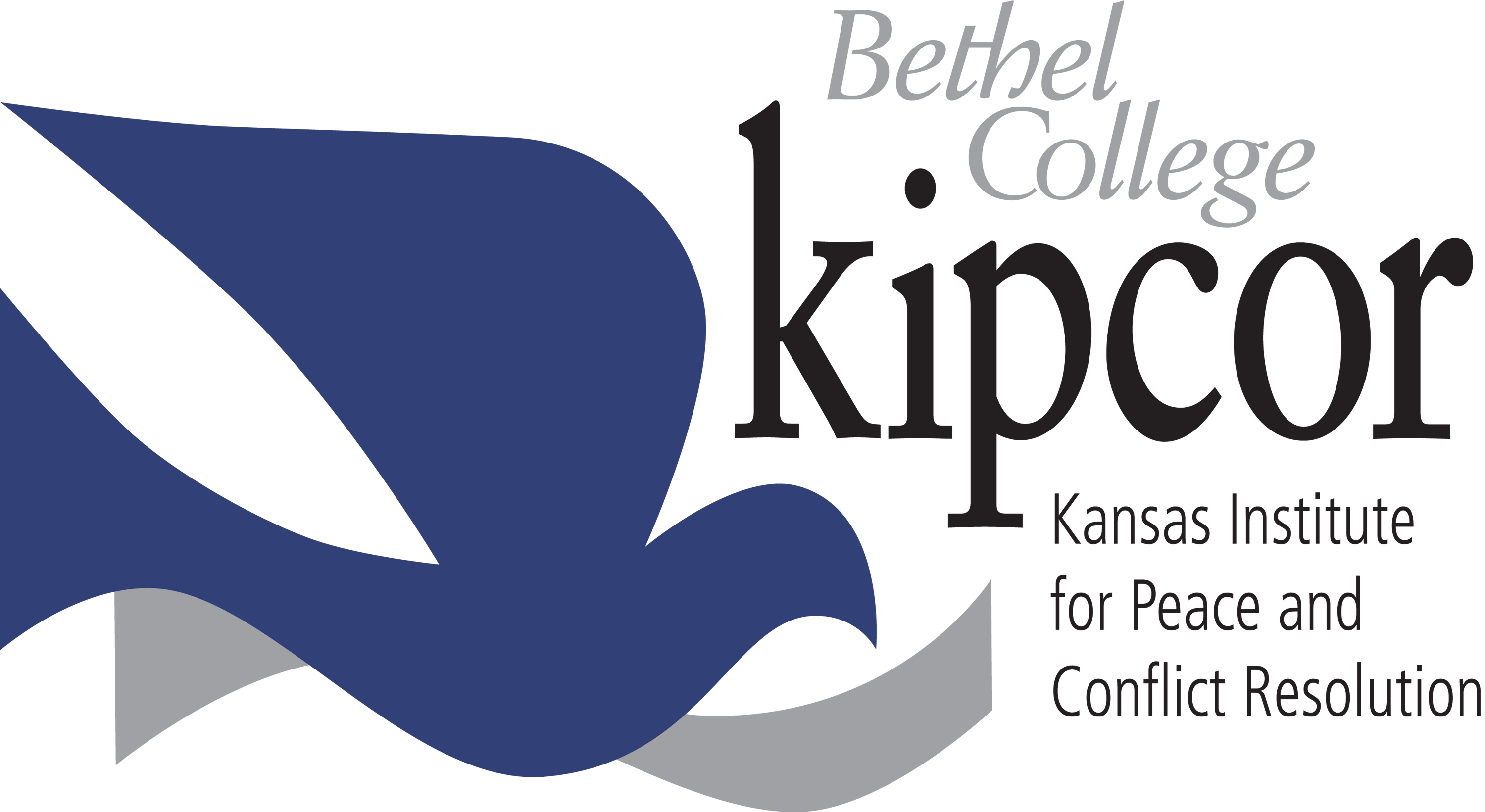 Spreading in Kansas…
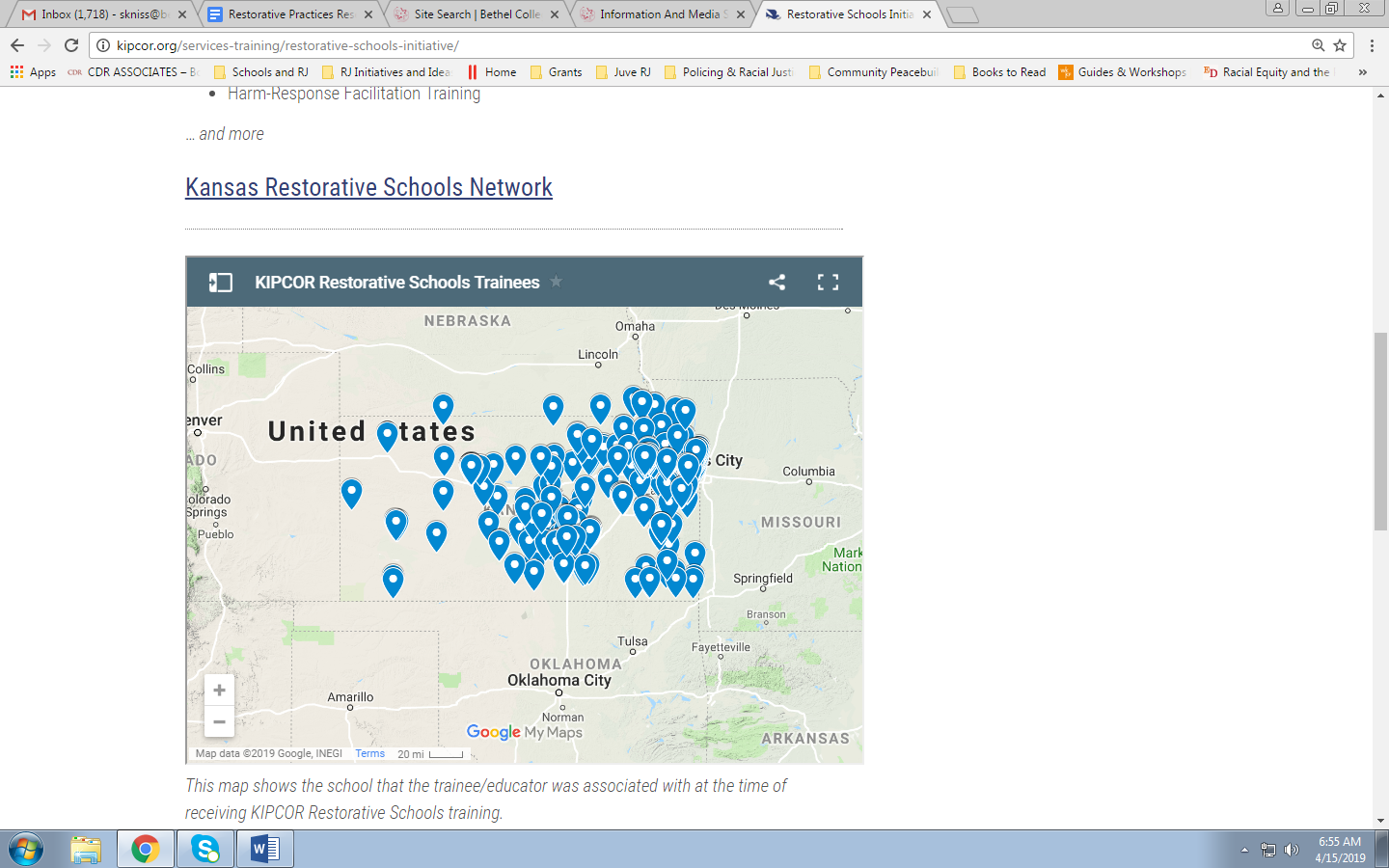 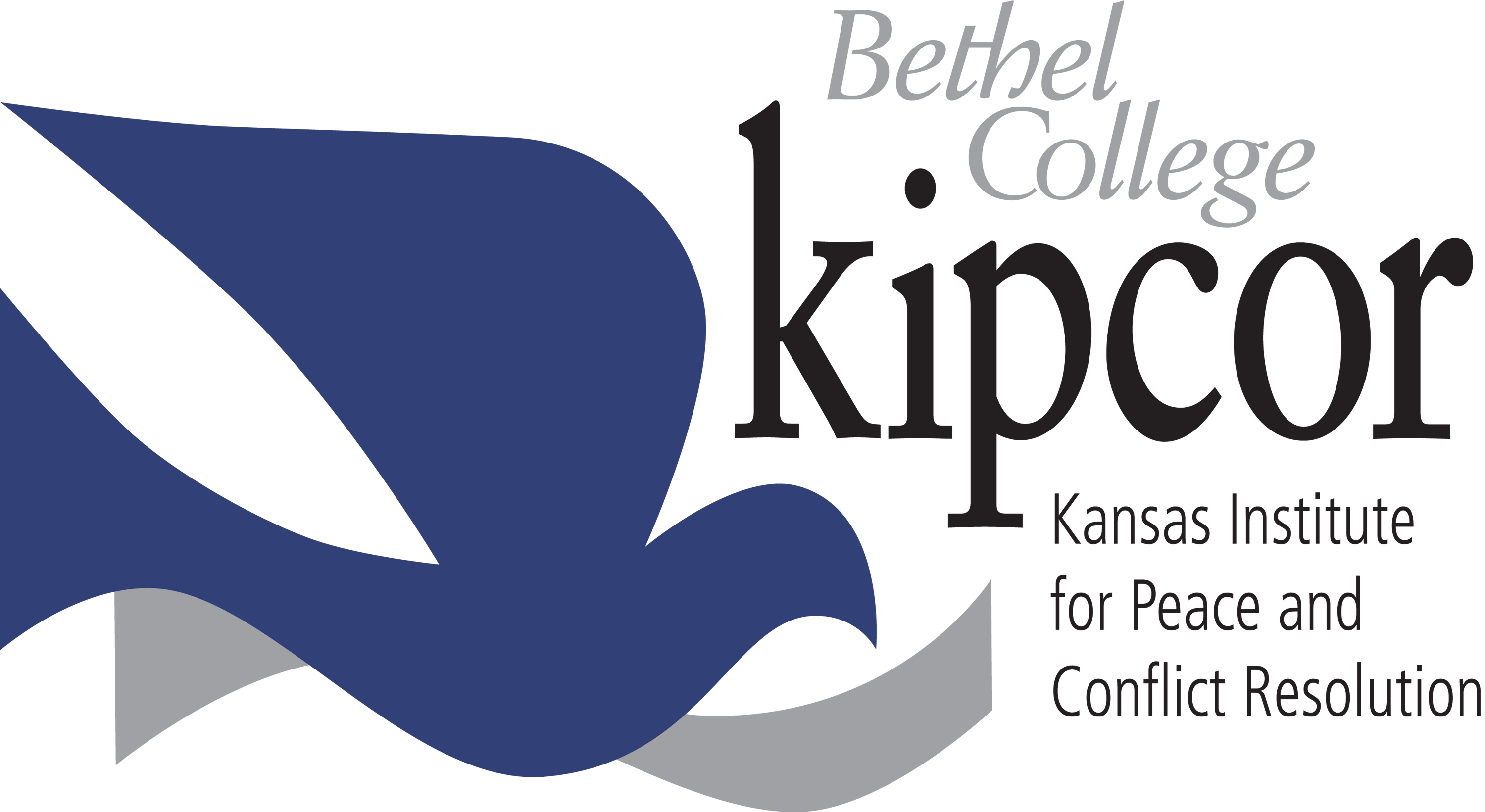 The potential
To make a significant impact in the reduction and prevention of school bullying, schools must be supported to:

Transform school culture to be Restorative, Trauma-Informed, and focused on Social Emotional Learning

Implement restorative practices with fidelity for long-term sustainability (whole-school and whole-district approaches)
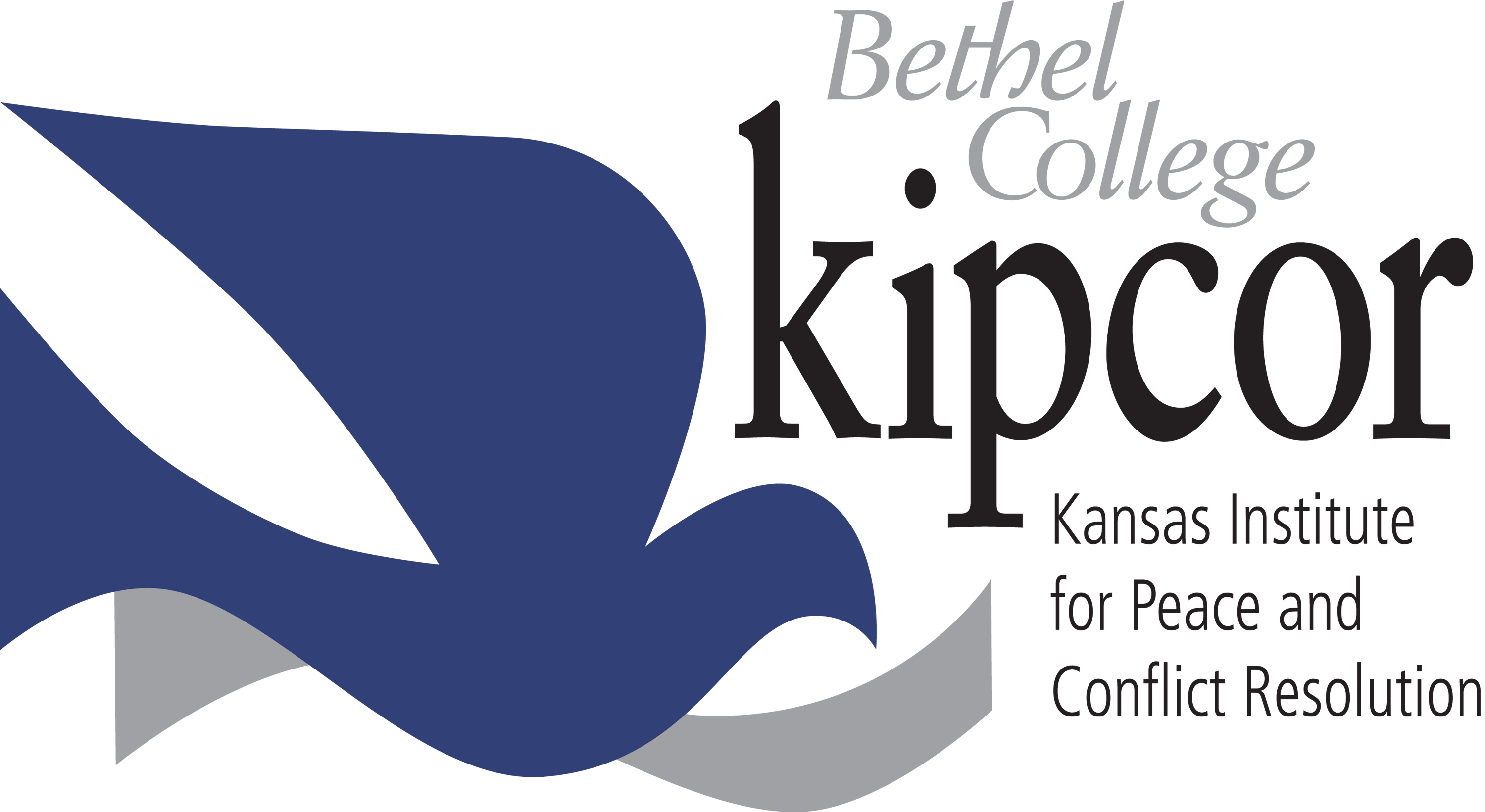 Thank you
Further resources for exploration:
2014 White Paper on Integrating Bullying Prevention and Restorative Practices - http://www.safeschools.info/content/BPRPWhitePaper2014.pdf

Minnesota Department of Education - https://education.mn.gov/MDE/dse/safe/prac/resprac/
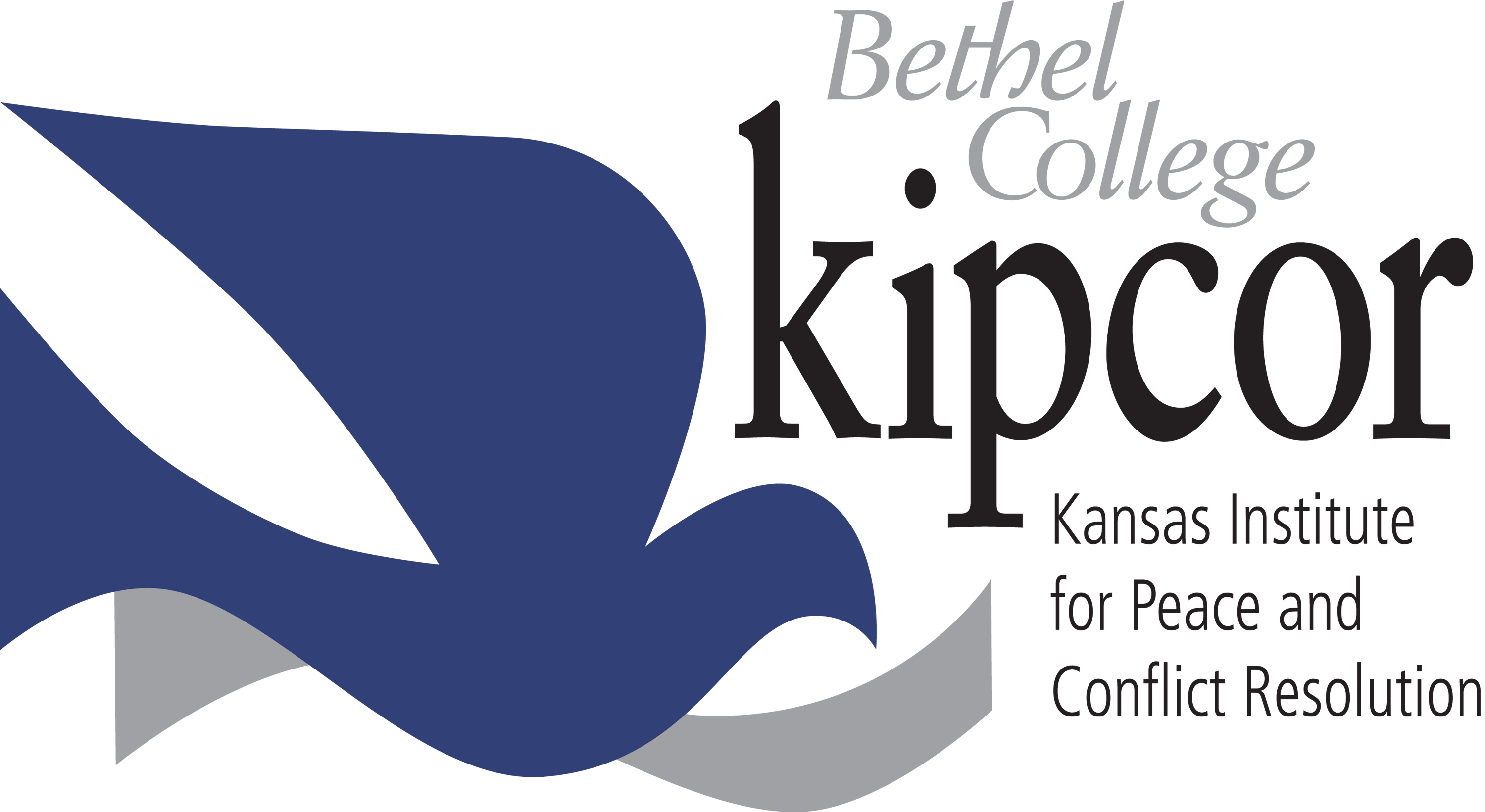 www.kipcor.org
Sheryl Wilson, Director
Sharon Kniss, Coordinator for Restorative Schools Initiative
316-284-5882